6306 SAYILI KANUN
(keNtsel dönüşüm)
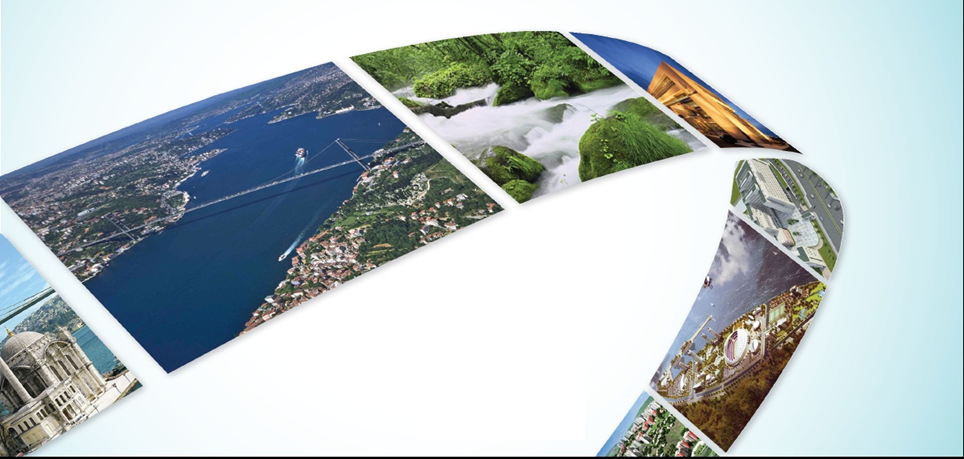 1
1
Kırklareli Çevre ve Şehircilik İl Müdürlüğü
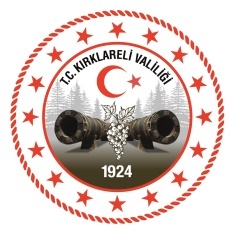 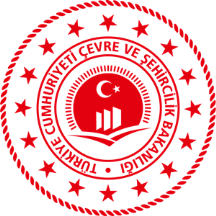 6306 SAYILI KANUNUN AMACI
Bu Kanunun amacı; afet riski altındaki alanlar ile bu alanlar dışındaki riskli yapıların bulunduğu arsa ve arazilerde, fen ve sanat norm ve standartlarına uygun, sağlıklı ve güvenli yaşama çevrelerini teşkil etmek üzere iyileştirme, tasfiye ve yenilemelere dair usul ve esasları belirlemektir.
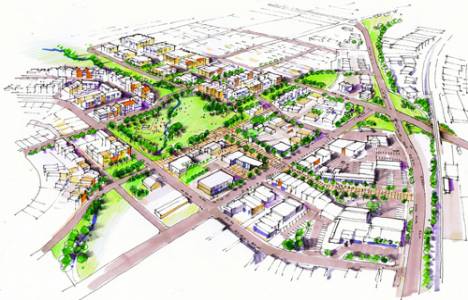 2
2
Kırklareli Çevre ve Şehircilik İl Müdürlüğü
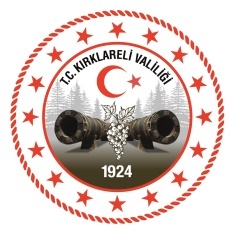 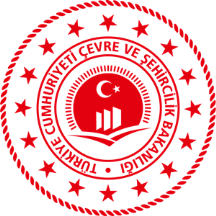 1996 TÜRKİYE DEPREM TEHLİKE HARİTASI
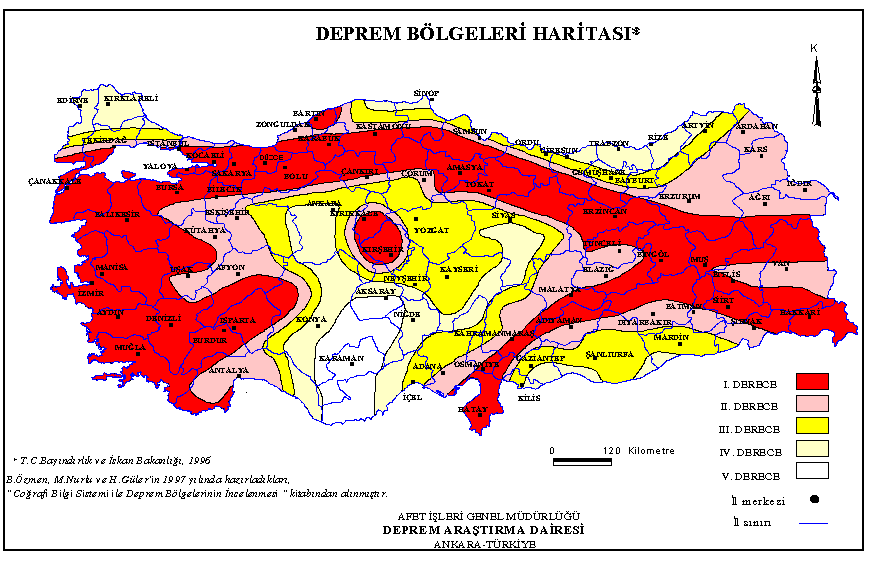 3
3
Kırklareli Çevre ve Şehircilik İl Müdürlüğü
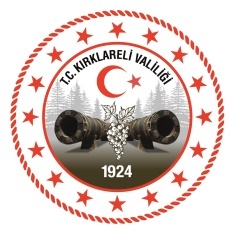 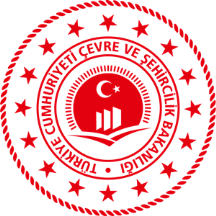 2018 TÜRKİYE DEPREM TEHLİKE HARİTASI
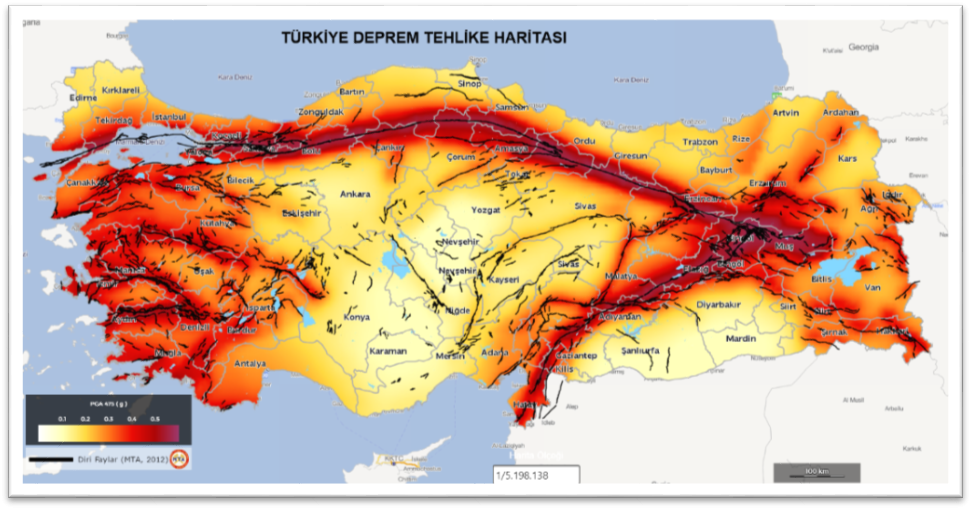 4
4
Kırklareli Çevre ve Şehircilik İl Müdürlüğü
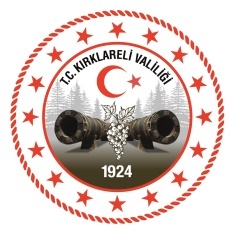 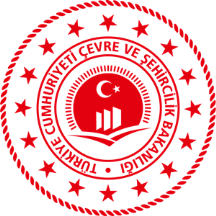 1939 ERZİNCAN DEPREMİ
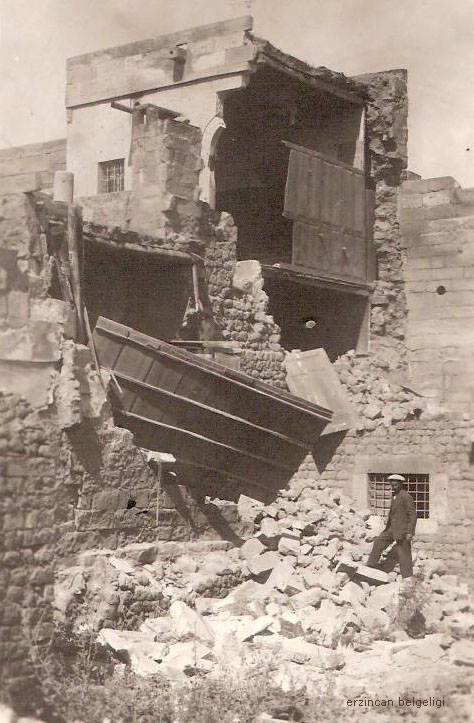 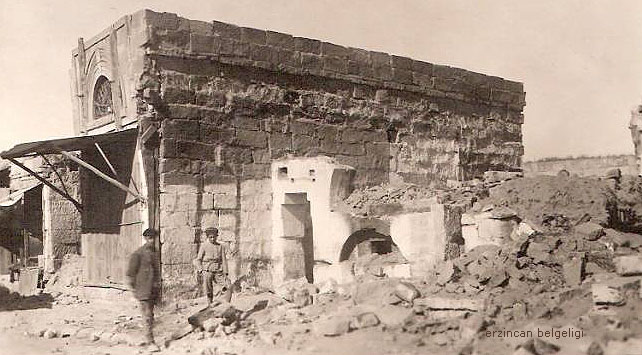 5
5
Kırklareli Çevre ve Şehircilik İl Müdürlüğü
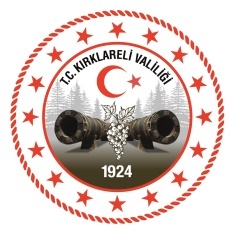 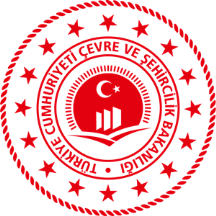 1943 TOSYA-LADİK DEPREMİ
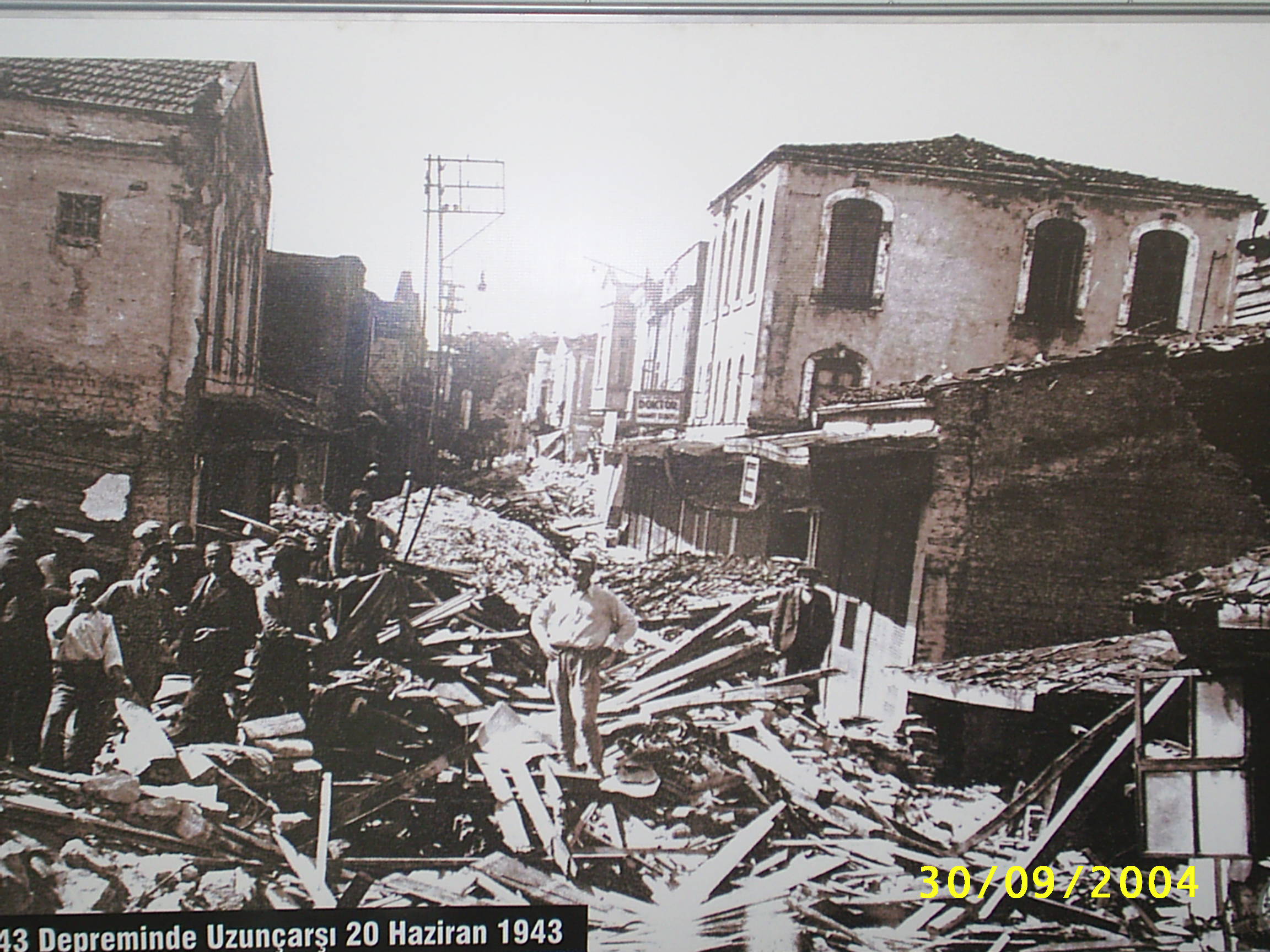 6
6
Kırklareli Çevre ve Şehircilik İl Müdürlüğü
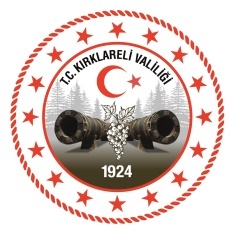 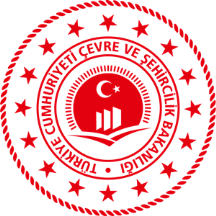 1944 GEREDE DEPREMİ
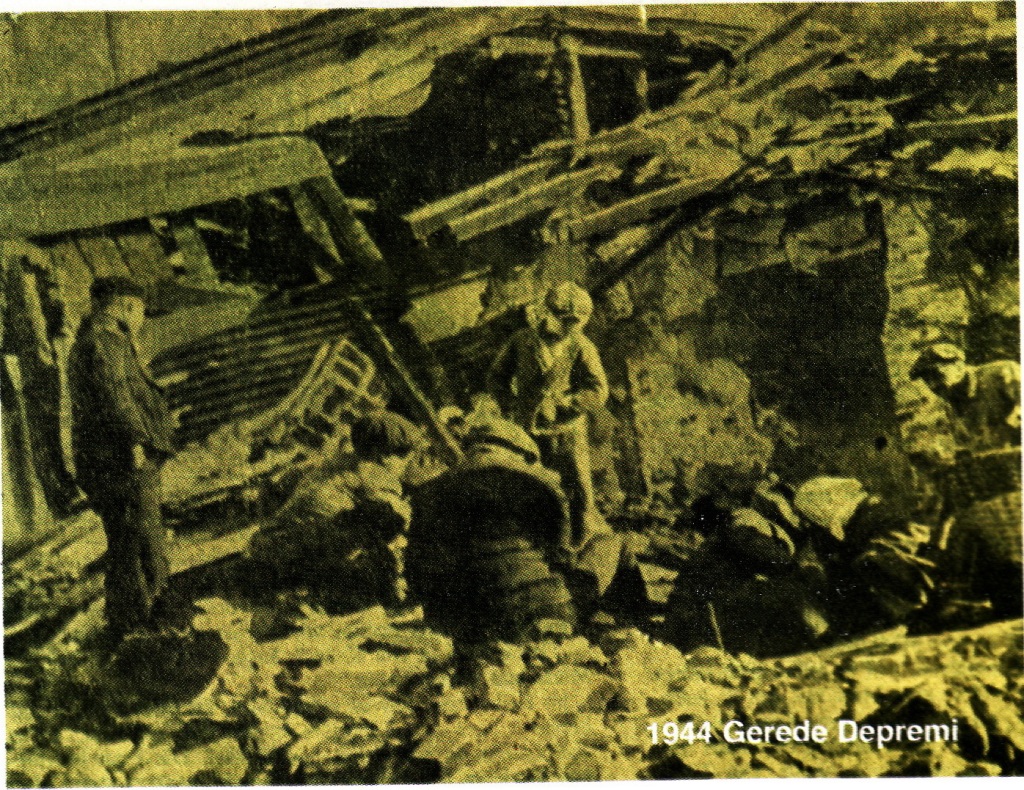 7
7
Kırklareli Çevre ve Şehircilik İl Müdürlüğü
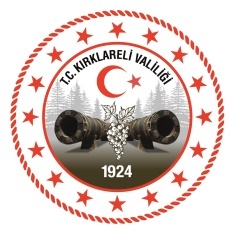 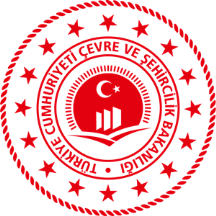 1995 afyon dİnar DEPREMİ
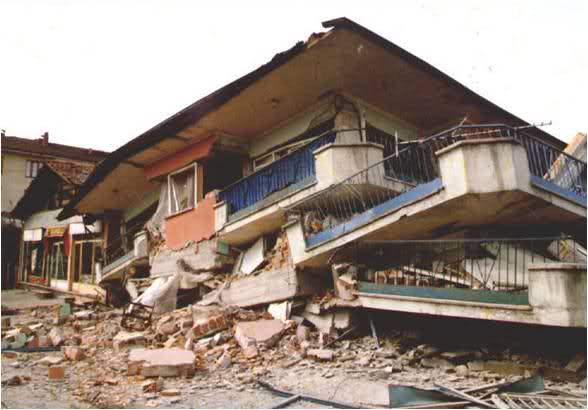 8
8
Kırklareli Çevre ve Şehircilik İl Müdürlüğü
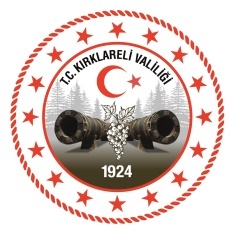 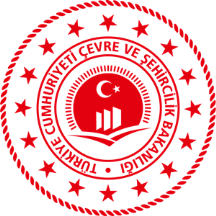 1999 MARMARA DEPREMİ
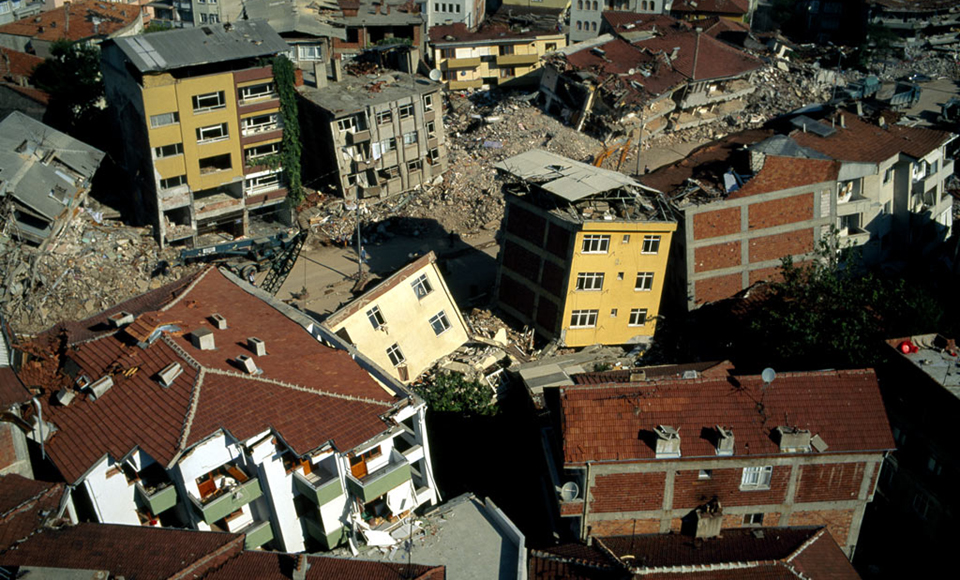 9
9
Kırklareli Çevre ve Şehircilik İl Müdürlüğü
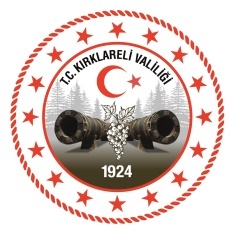 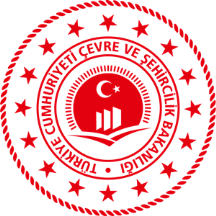 2011 van DEPREMİ
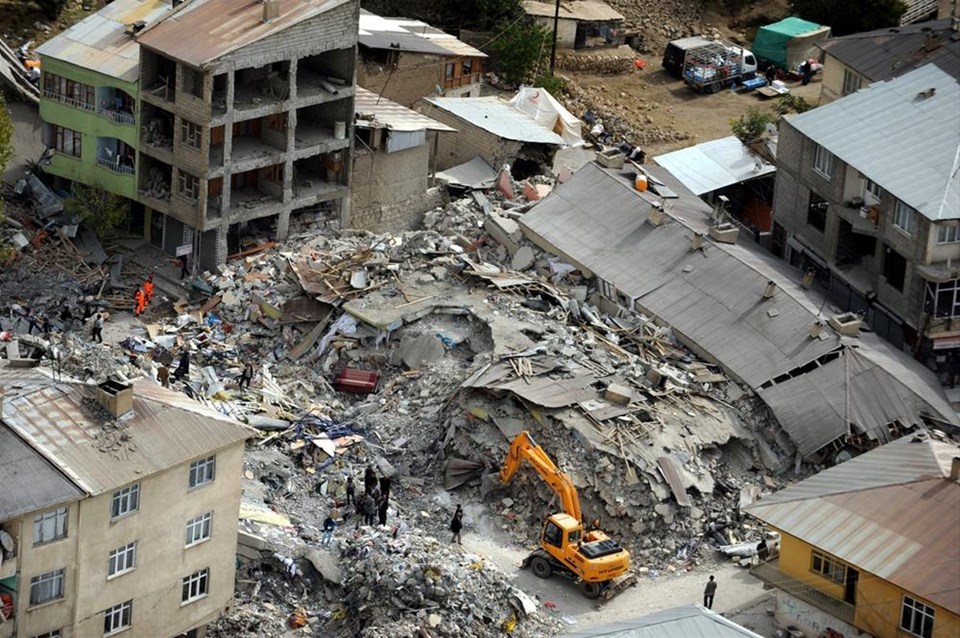 10
10
Kırklareli Çevre ve Şehircilik İl Müdürlüğü
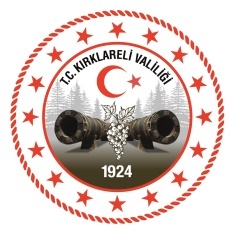 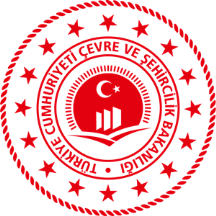 KENTSEL DÖNÜŞÜMÜN GEREKÇESİ
* Türkiye’de mevcut binaların büyük çoğunluğu eski mevzuat uyarınca yapılmış ya da hiç mühendislik hizmeti almamıştır.

* Yapıların çoğu yalıtımsız ve enerji verimliliği açısından yetersizdir.

* Kentlerin altyapılarının (yol, su-kanalizasyon, elektrik) eski ve yetersiz kalması.

* Yapılaşmanın bir kısmının kaçak, çarpık ve düzensiz olması.
11
11
Kırklareli Çevre ve Şehircilik İl Müdürlüğü
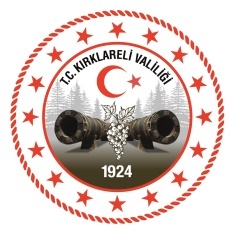 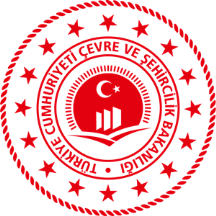 6306 SAYILI KANUNUN gerekçesi
Türkiye’de 7,5 milyon civarında riskli yapı olduğu tahmin ediliyor ve yaklaşık 50 milyon insan deprem tehlikesi yüksek bölgelerde yaşıyor.
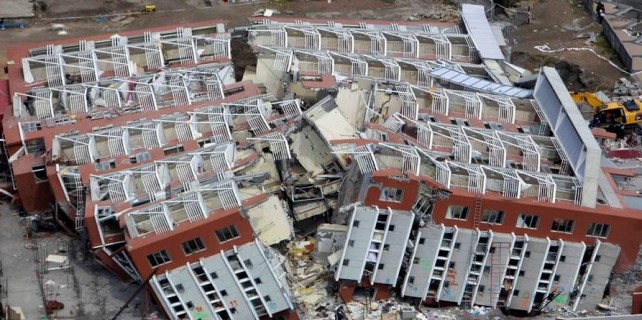 12
12
Kırklareli Çevre ve Şehircilik İl Müdürlüğü
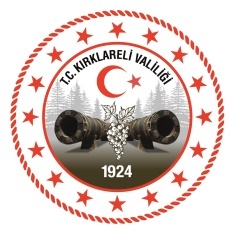 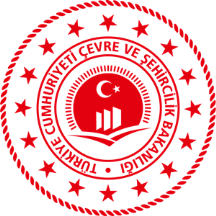 KENTSEL DÖNÜŞÜM UYGULAMASI
Kentsel dönüşüm uygulaması 2 şekilde yapılmaktadır.
13
13
Kırklareli Çevre ve Şehircilik İl Müdürlüğü
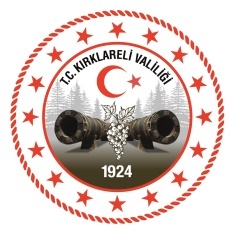 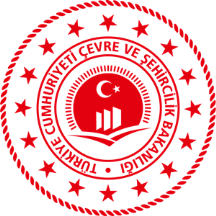 RİSKLİ ALAN NEDİR ?
Zemin yapısı veya üzerindeki yapılaşma sebebiyle can ve mal kaybına yol açma riski taşıyan alan
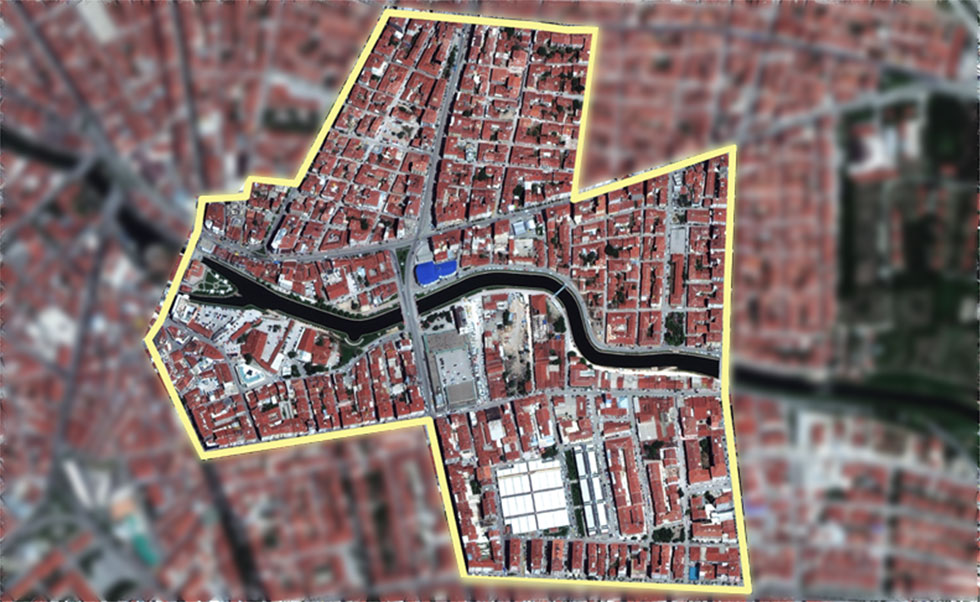 14
14
Kırklareli Çevre ve Şehircilik İl Müdürlüğü
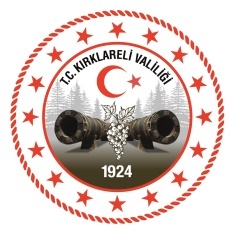 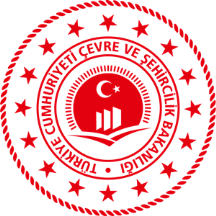 RİSKLİ ALAN NASIL BELİRLENİR ?
Bakanlık veya İdare (Belediye – İl Özel İdaresi) tarafından Afet ve Acil Durum Yönetimi Başkanlığının görüşü de alınarak belirlenir ve Bakanlığın teklifi üzerine Bakanlar Kurulunca kararlaştırılır.
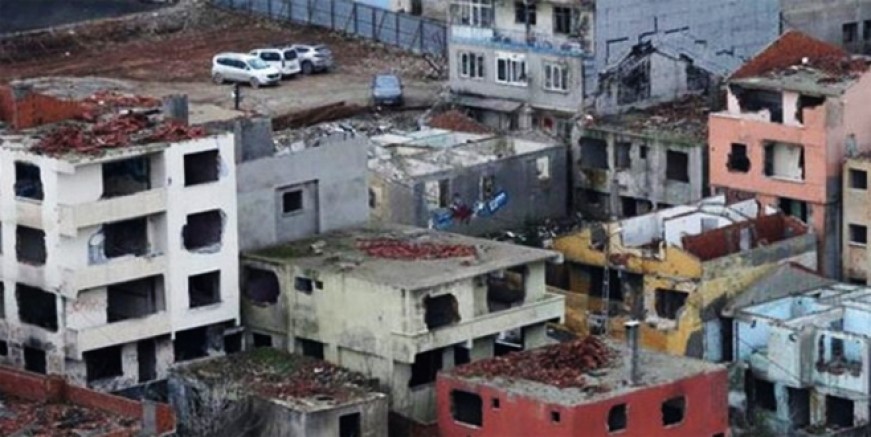 15
15
Kırklareli Çevre ve Şehircilik İl Müdürlüğü
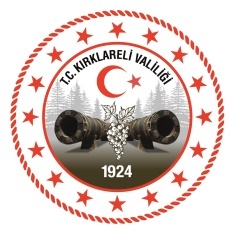 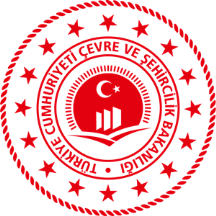 İSTANBUL’DA RİSKLİ ALANLAR
İstanbul’da toplam 1106,25 ha riskli alan olarak belirlenmiştir.
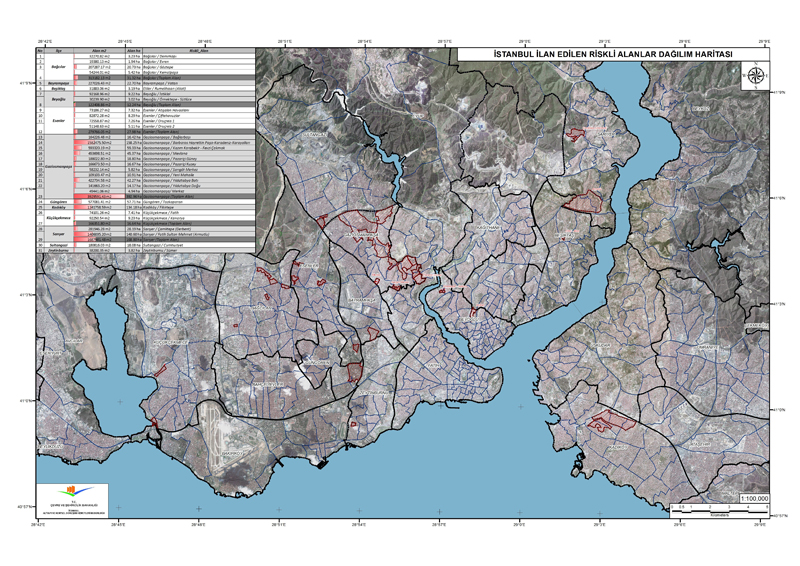 16
16
Kırklareli Çevre ve Şehircilik İl Müdürlüğü
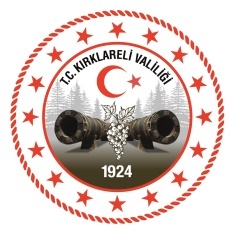 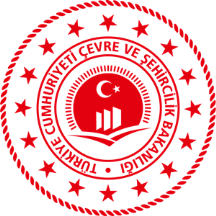 Türkİye’de RİSKLİ ALANLAR
Türkiye‘de 1 milyon 700 binden fazla kişinin yaşadığı 11 bin 971 hektarlık alan riskli alan ilan edildi.
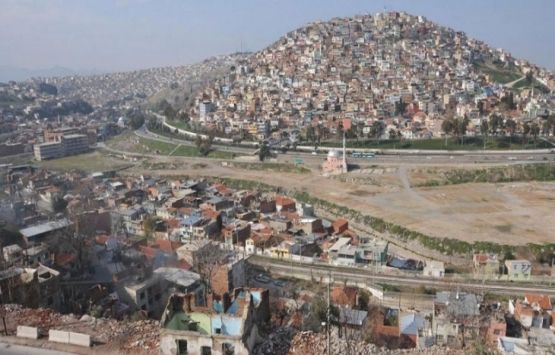 17
17
Kırklareli Çevre ve Şehircilik İl Müdürlüğü
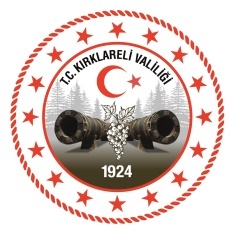 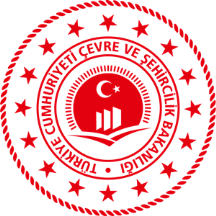 RİSKLİ YAPI NEDİR ?
Riskli alan içinde veya dışında olup ekonomik ömrünü tamamlamış olan ya da yıkılma veya ağır hasar görme riski taşıdığı ilmî ve teknik verilere dayanılarak tespit edilen yapı.
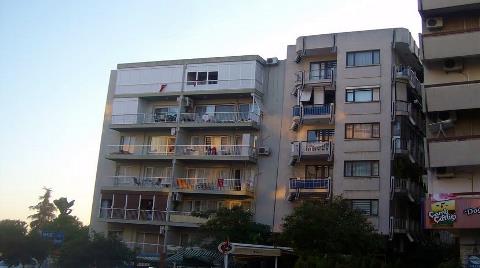 18
18
Kırklareli Çevre ve Şehircilik İl Müdürlüğü
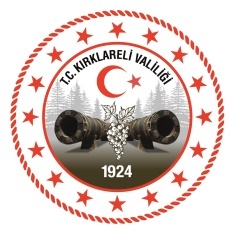 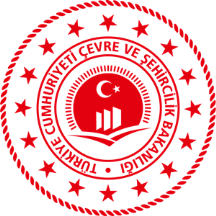 RİSKLİ YAPI tespİtİ nasIl yapILIR ?
Riskli yapıların tespiti yapı maliklerinden birinin talebi üzerine, Bakanlıkça lisanslandırılan kuruluşlar tarafından yapılır.
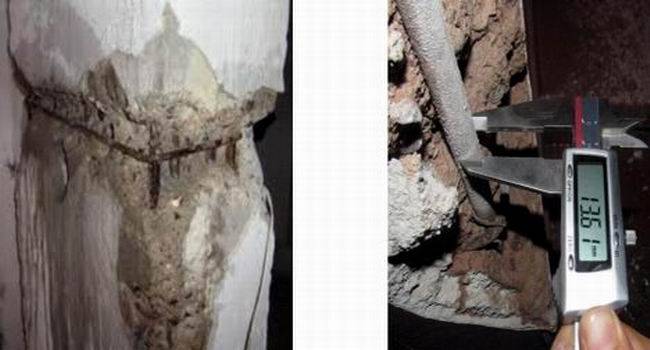 19
19
Kırklareli Çevre ve Şehircilik İl Müdürlüğü
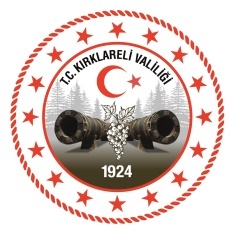 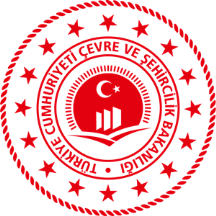 KENTSEL DÖNÜŞÜMÜN FAYDALARI
Riskli alanlarda veya riskli binalarda yaşayan vatandaşlarımıza talepleri doğrultusunda 18 aya kadar kira yardımı yapılır.
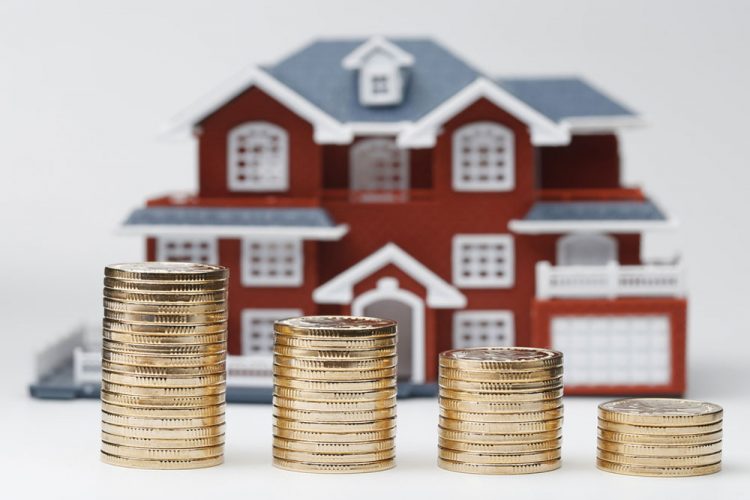 20
20
Kırklareli Çevre ve Şehircilik İl Müdürlüğü
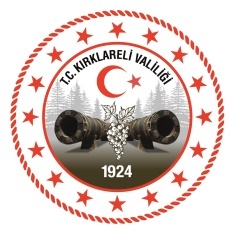 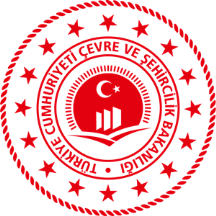 KENTSEL DÖNÜŞÜMÜN FAYDALARI
İsteyen maliklere Dönüşüm Projeleri Özel Hesabından karşılanmak üzere Bakanlar Kurulunca belirlenen oranlarda faiz desteği verilir.
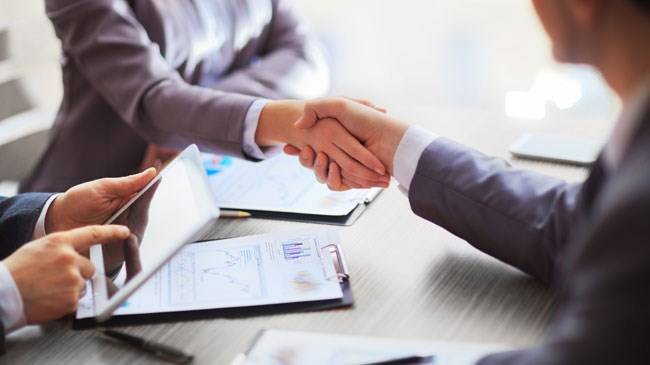 21
21
Kırklareli Çevre ve Şehircilik İl Müdürlüğü
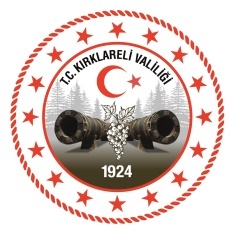 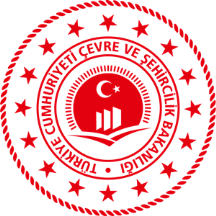 KENTSEL DÖNÜŞÜMÜN FAYDALARI
Kanun uyarınca yapılacak olan işlem, sözleşme, devir ve tesciller ile uygulamalar; noter harcı, tapu harcı, belediyelerce alınan harçlar, damga vergisi, veraset ve intikal vergisi, döner sermaye ücreti ve diğer ücretlerden, banka ve sigorta muameleleri vergisinden muaf olacaktır.
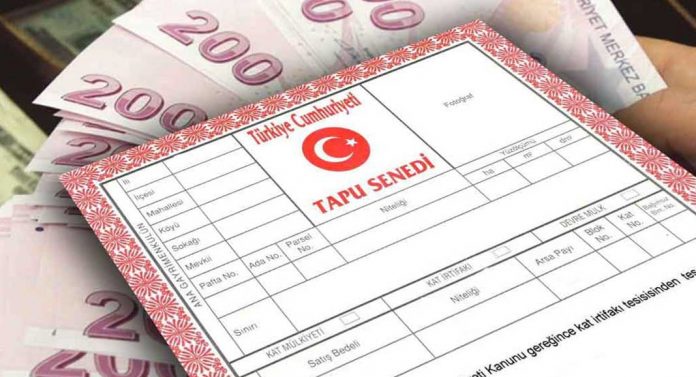 22
22
Kırklareli Çevre ve Şehircilik İl Müdürlüğü
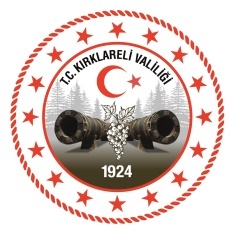 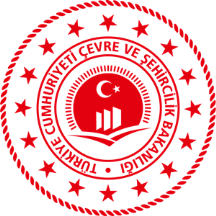 KIRKLARELİ’DE KENTSEL DÖNÜŞÜM
23
23
Kırklareli Çevre ve Şehircilik İl Müdürlüğü
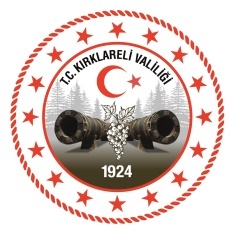 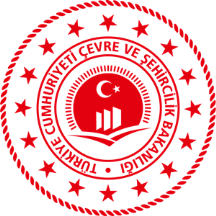 KIRKLARELİ’DE KENTSEL DÖNÜŞÜM
Kentsel dönüşüm öncesi ve sonrasına ait örnek
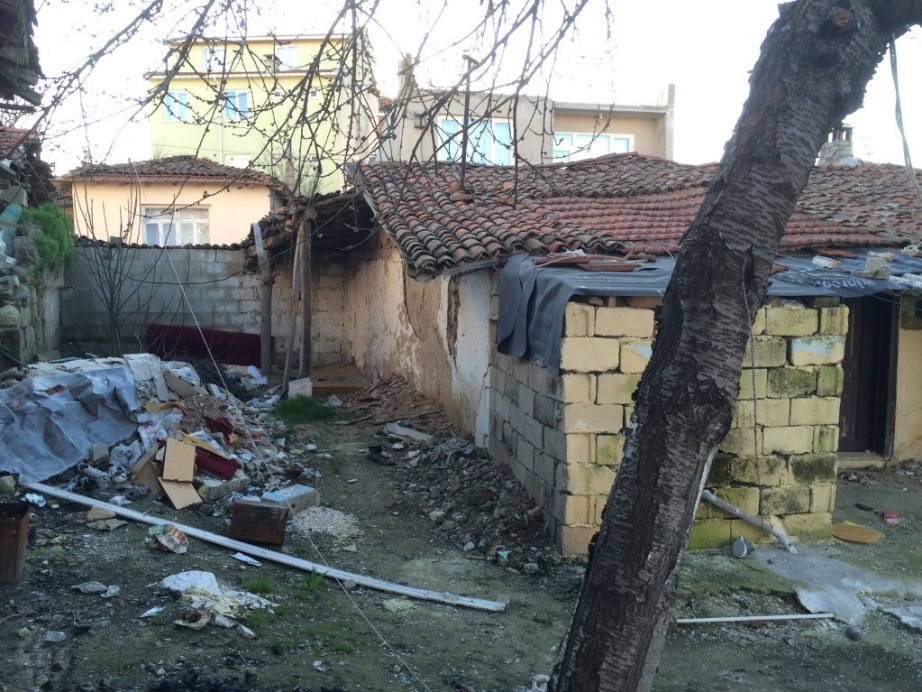 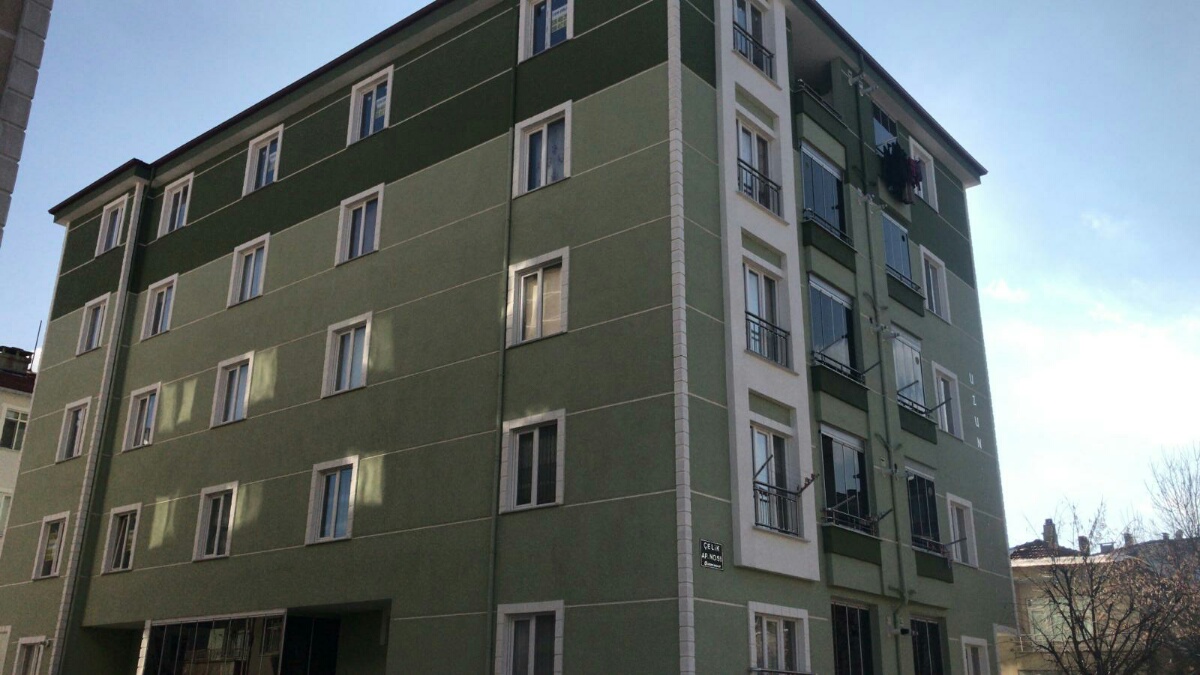 24
24
Kırklareli Çevre ve Şehircilik İl Müdürlüğü
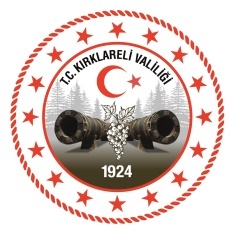 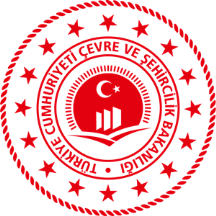 KIRKLARELİ’DE KENTSEL DÖNÜŞÜM
Kira Yardımı Desteği
25
25
Kırklareli Çevre ve Şehircilik İl Müdürlüğü
teşekkürler
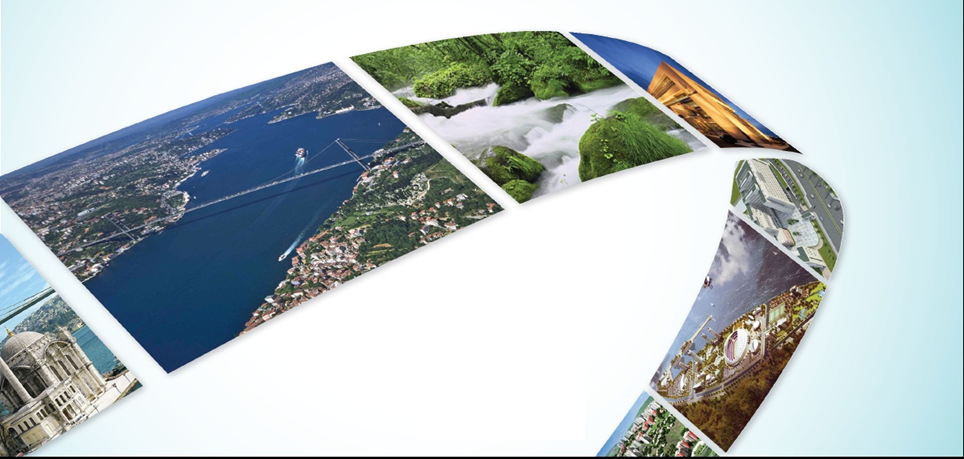 26
26
Kırklareli Çevre ve Şehircilik İl Müdürlüğü